Leveraging Remittances for Development in the Abu Dhabi Dialogue Countries
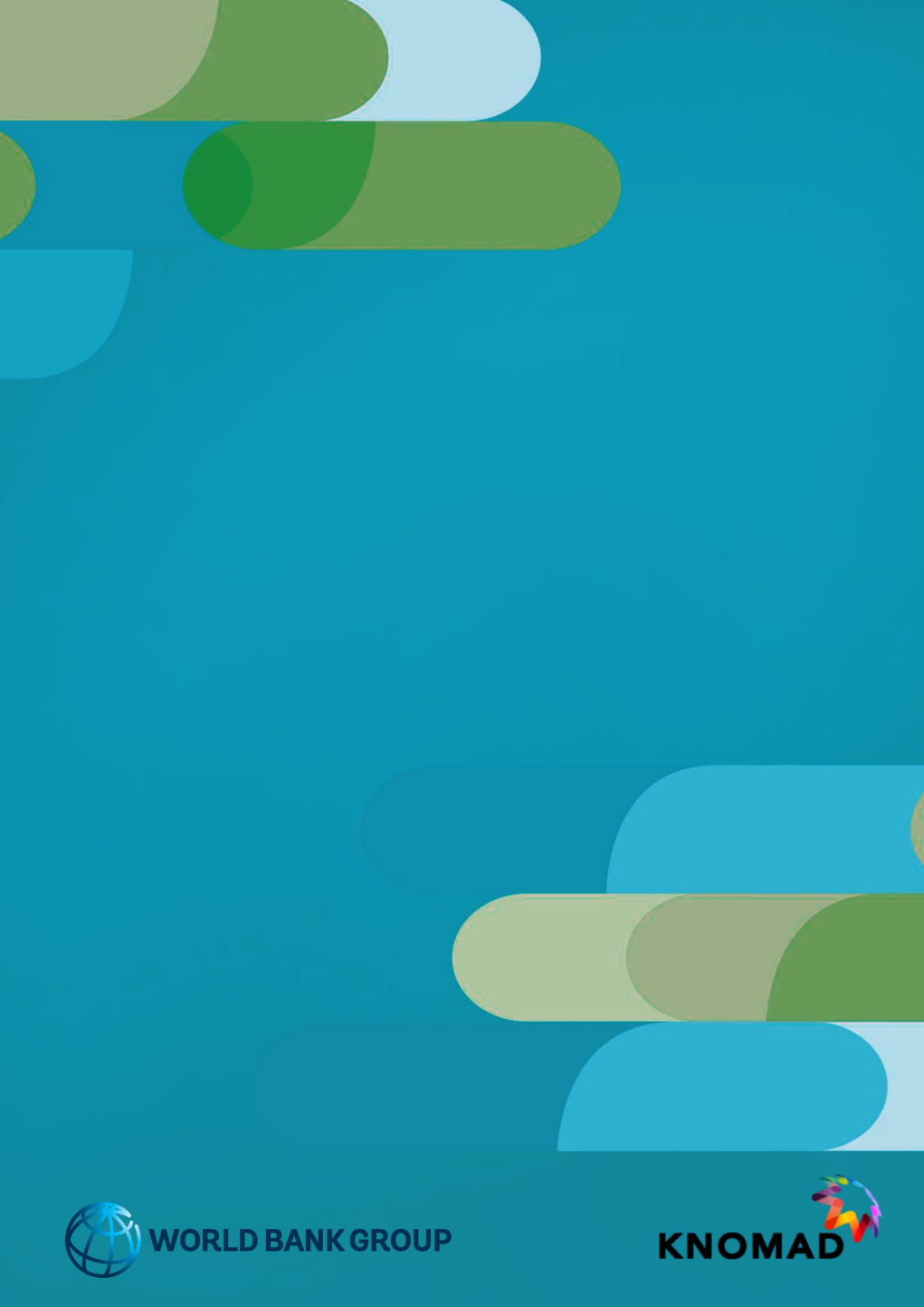 Leveraging Diaspora Finances 
for Private Capital Mobilization


Migration and Development Brief 39 
December 2023
Dilip Ratha


Abu Dhabi Dialogue 7th Ministerial Meeting
Dubai 
February 10, 2024
Key messages
Labor mobility and remittance flows are a lifeline to the 17 countries of the Abu Dhabi Dialogue (ADD).*  Share of foreign workers in population is among the highest in the world. Inward emittances to 10 ADD origin countries exceeded $264 billion in 2023. 
Developmental impacts of remittances can be augmented by reducing remittance costs, worker-paid recruitment costs, remittance-linked financial products
Diaspora finances can be leveraged for private capital mobilization and strengthening a country’s debt position: a) vis diaspora bonds, b) nonresident deposits, c) future-flow securitization, d) improving sovereign rating
*17 ADD countries: 
10 Labor sending countries: Afghanistan, Bangladesh, India, Indonesia, Nepal, Pakistan, the Philippines, Sri Lanka, Thailand, and Vietnam
7 labor receiving countries: Bahrain, Kuwait, Malaysia, Oman, Qatar, Saudi Arabia, and UAE
Majority of foreign workers to 7 destinations come from 10 origin countries of the Abu Dhabi Dialogue
Source: World Bank-KNOMAD, Saudi Arabia’s General Authority for Statistics
Note: 10 origin countries include Afghanistan, Bangladesh, India, Indonesia, Nepal, Pakistan, the Philippines, Sri Lanka, Thailand, and Vietnam
Top migration corridors between 7 destinations and 10 origin countries in 2021
Source: World Bank-KNOMAD
Note: 10 origin countries include Afghanistan, Bangladesh, India, Indonesia, Nepal, Pakistan, the Philippines, Sri Lanka, Thailand, and Vietnam; 7 destination countries include Bahrain, Kuwait, Malaysia, Oman, Qatar, Saudi Arabia, and the United Arab Emirates
Remittance flows to low- and middle-income countries excluding China are larger than the sum of FDI and ODA.
Source: World Bank-KNOMAD Migration and Development Brief 39
Remittances to 10 origin countries of the Abu Dhabi Dialogue
Source: World Bank-KNOMAD staff estimates, IMF’s WEO and BOP statistics
Note: GDP = gross domestic product; e = estimate; 10 origin countries include Afghanistan, Bangladesh, India, Indonesia, Nepal, Pakistan, the Philippines, Sri Lanka, Thailand, and Vietnam
[Speaker Notes: Done and updated]
Majority of remittances to Bangladesh, Indonesia, and Pakistan comes from 7 ADD labor-receiving countries
Source: World Bank-KNOMAD, Saudi Arabia’s General Authority for Statistics
Note: 7 destination countries include Bahrain, Kuwait, Malaysia, Oman, Qatar, Saudi Arabia, and the United Arab Emirates
Remittance flows to 10 labor-sending countries of the Abu Dhabi Dialogue are larger than the sum of FDI and ODA
Source: World Bank-KNOMAD staff estimates, IMF’s WEO and BOP statistics
Note: 10 origin countries include Afghanistan, Bangladesh, India, Indonesia, Nepal, Pakistan, the Philippines, Sri Lanka, Thailand, and Vietnam
Outward flows from ADD countries stagnated since 2014
Source: World Bank-KNOMAD staff estimates, IMF’s WEO and BOP statistics
Note: 10 origin countries include Afghanistan, Bangladesh, India, Indonesia, Nepal, Pakistan, the Philippines, Sri Lanka, Thailand, and Vietnam
In Saudi Arabia, number of foreign workers have been increasing since 2021Q4
Source: World Bank-KNOMAD, Saudi Arabia’s General Authority for Statistics
Key messages
Labor mobility and remittance flows are a lifeline to the 17 countries of the Abu Dhabi Dialogue (ADD).*  Share of foreign workers in population is among the highest in the world. Inward emittances to 10 ADD origin countries exceeded $264 billion in 2023. 
Developmental impacts of remittances can be augmented by reducing remittance costs, worker-paid recruitment costs, remittance-linked financial products
Diaspora finances can be leveraged for private capital mobilization and strengthening a country’s debt position: a) vis diaspora bonds, b) nonresident deposits, c) future-flow securitization, d) improving sovereign rating
Global remittance costs continued to remain high in 2023Q3, more than twice the SDG target of 3 percent
SDG target, 3% by 2030
Source: Remittance Prices Worldwide database and World Bank-KNOMAD
[Speaker Notes: Done and Updated]
Fees for sending money to 10 origin countries remain exorbitant, especially to Bangladesh
3% SDG target
Source: Remittance Prices Worldwide database and KNOMAD/World Bank staff
Note: 10 origin countries include Afghanistan, Bangladesh, India, Indonesia, Nepal, Pakistan, the Philippines, Sri Lanka, Thailand, and Vietnam
Developmental impacts of remittances can be increased by reducing worker-paid recruitment costs
A summary of the Global Remittances Agenda
Key messages
Labor mobility and remittance flows are a lifeline to the 17 countries of the Abu Dhabi Dialogue (ADD).*  Share of foreign workers in population is among the highest in the world. Inward emittances to 10 ADD origin countries exceeded $264 billion in 2023. 
Developmental impacts of remittances can be augmented by reducing remittance costs, worker-paid recruitment costs, remittance-linked financial products
Diaspora finances can be leveraged for private capital mobilization and strengthening a country’s debt position: a) vis diaspora bonds, b) nonresident deposits, c) future-flow securitization, d) improving sovereign rating
Reliance on remittances tends to be higher in sub-investment grade countries
Source: Staff estimates based on World Development Indicators and S&P. There were 12 countries in BBB- and above, 17 countries in BB, 27 in B, 13 in CCC and below, and 40 unrated countries.
A Surge in Nonresident Deposits in India
Diasporas can be leveraged for raising financing for development, especially via diaspora bonds
Cheaper, longer-term, predictable funding for investment projects
Diaspora members more loyal than foreign investors
“Patriotic discount”
1998-2000: India raised over $9 billion via diaspora bonds
2017: Nigeria raised $300 million via diaspora bonds
$100 billion financing potential by leveraging diaspora resources?
Mobilize diaspora saving through diaspora bonds ($50 bn) 
Reduce remittance costs ($20 bn)
Reduce recruitment costs ($20 bn)
Mobilize diaspora philanthropy ($10 bn)
Remittances and diaspora investments enhance sovereign credit ratings and reduce borrowing costs